Didžioji savaitė. Velykos
Giesmė
Koks gražus, nuostabus,
Jėzus yra gražus,
Ir Jėzus gyvenimą daro gražiu.

Atsargiai liečia Jis, 
Atveria man akis,
Ir Jėzus gyvenimą daro gražiu.
Klausimai kartojimui:
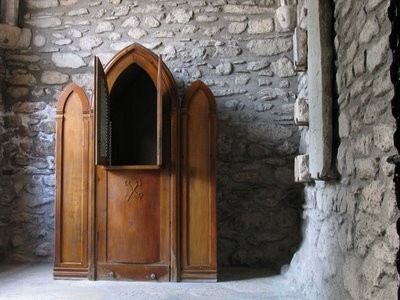 Apie ką kalbėjome praeitą pamoką?
Kaip sekėsi atlikti paskirtas užduotis?
Kaip vadinasi šis laikotarpis iki Velykų?
Kam ir kaip per šį laikotarpį ruošiamės?
Kas prasidėjo nuo šio sekmadienio?
Didžioji savaitė
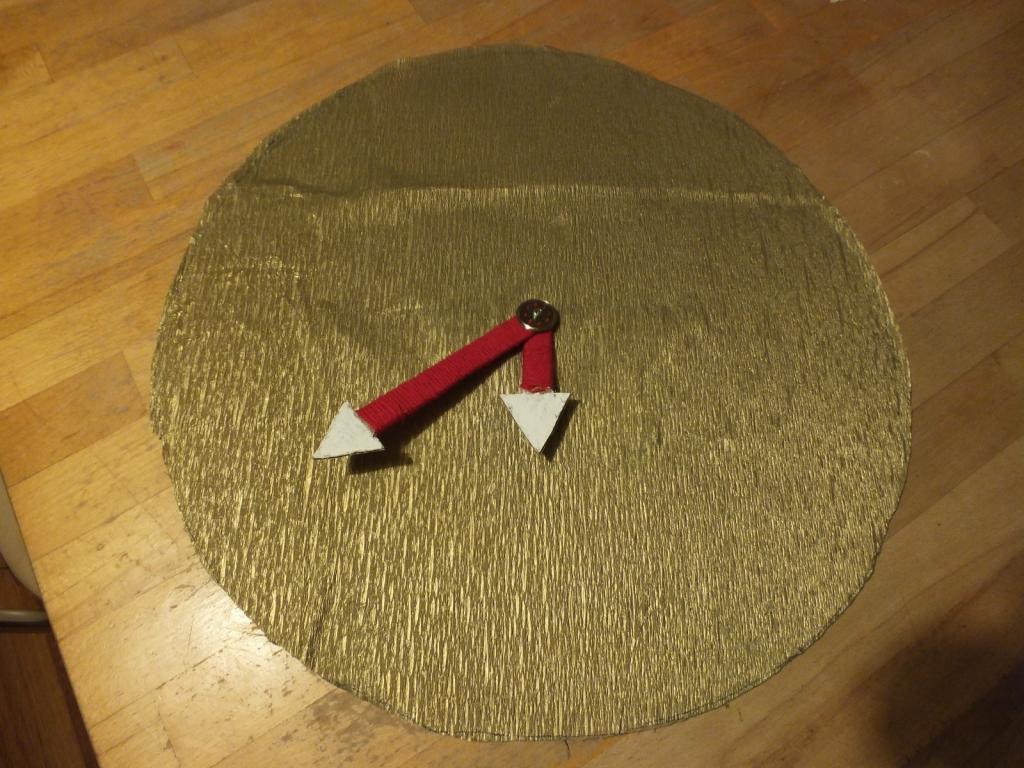 Didysis Penktadienis
Didysis Šeštadienis
Didysis Ketvirtadienis
Velykos
Verbų sekmadienis
Ji vadinama Didžiąja savaite, nes minimi didieji tikėjimo įvykiai:
Jėzaus įžengimas į Jeruzalę
Paskutinė Vakarienė
Kančia
Mirtis
Prisikėlimas
Pirmoji Didžiosios savaitės diena – 
Verbų sekmadienis
Verbų sekmadienį minime Jėzaus įžengimą į Jeruzalę ir Jo kančią.
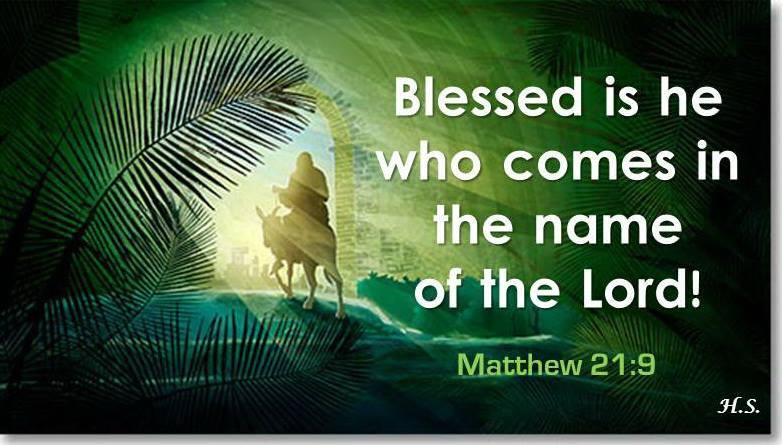 Žmonės pasitiko Jėzų klodami ant žemės palmių šakeles.
https://www.youtube.com/watch?v=1QknG90VTgQ&t=4s
Spustelk filmuką peržiūrai. Atsakyk (raštu), ką labiausiai įsidėmėjai?
Didysis Ketvirtadienis
Paskutinės Vakarienės diena.

Šią dieną įsteigiamos Šventosios Mišios.
Paskutinės Vakarienės metu Jėzus paėmė duoną, laužė ją ir davė savo mokiniams tardamas:
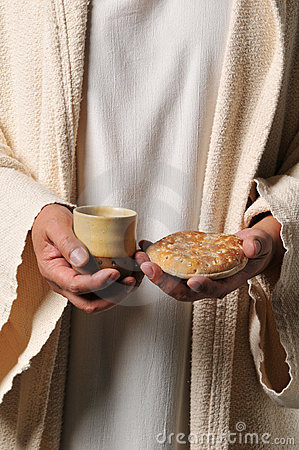 „Imkite ir valgykite jos visi , nes tai yra mano kūnas, kuris už jus atiduodamas/.../
Tai darykite mano atminimui.“
Kada ir kur krikščionys tai daro Jo atminimui?
Didysis penktadienis – Jėzaus kančios ir mirties diena
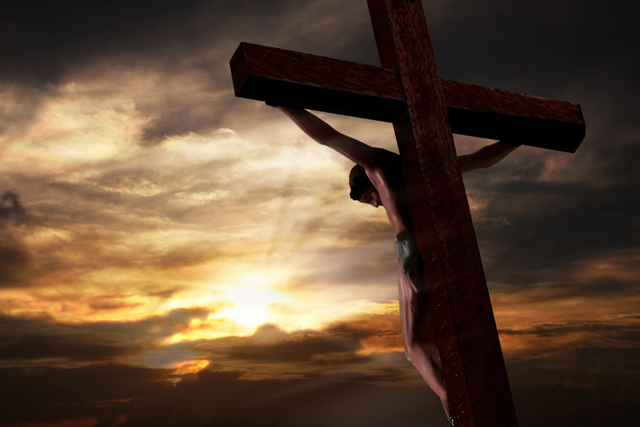 Jėzus miršta už mūsų nuodėmes. Jis atlieka bausmę vietoj mūsų.
Didysis šeštadienis
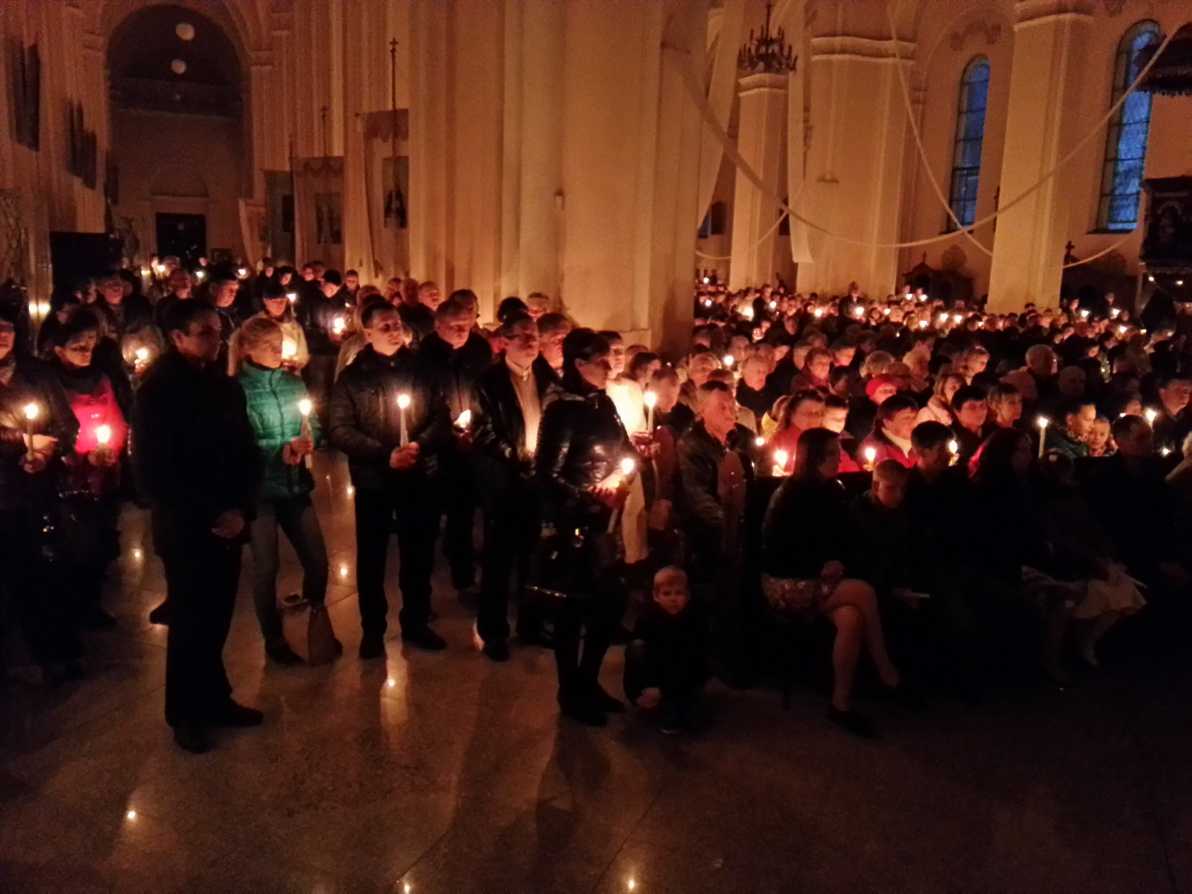 Šventinami ugnis ir vanduo
Atnaujiname Krikšto pažadus.
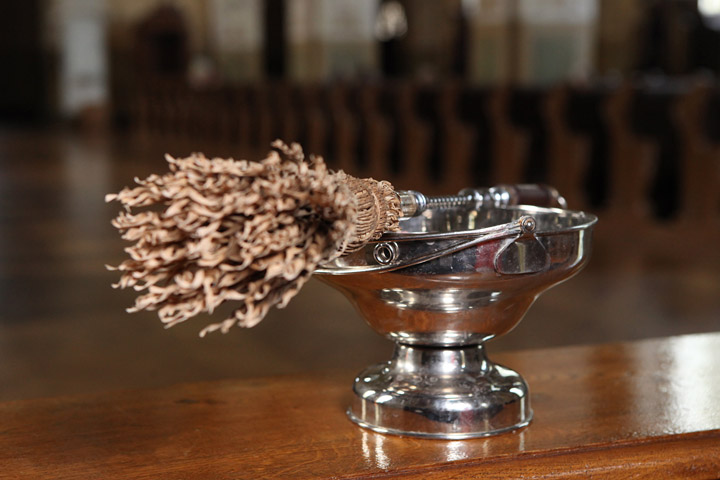 Įtvirtinkime žinias pažiūrėdami filmuką!
Spausk nuorodą peržiūrai 
https://www.youtube.com/watch?v=pxy5E_pGh98&t=4s
Jo mirtis nėra pabaiga.
Didysis sekmadienis – 
Velykos – 
Jėzaus prisikėlimo diena
Kitą pamoką pakalbėsime apie Jėzaus prisikėlimą liudijančius įvykius.
Pasitikrinkime žinias!
Spausk nuorodą ir atlik smagią užduotį apie Didžiąją savaitę!


Pasidalink, kaip sekėsi?
https://learningapps.org/display?v=pgzqp3tva20&fbclid=IwAR3B7bx0UjjCbyHcv1RjK-pRaPEQAxbofmTEaSx8dsDg-EmhXbrG-MlNvh4
Klausimai:
Jei neatlikai užduoties iš learningapps.org, atsakyk į šiuos klausimus!
1. Kokią dieną prasideda Didžioji savaitė ir kodėl ji taip pavadinta?
2. Kokį įvykį primena Didysis Ketvirtadienis?
3. Kokį įvykį primena Didysis Penktadienis?
4. Kokie dalykai pašventinami Didįjį Šeštadienį?
5. Kas yra Velykos?
Klausimai apibendrinimui:

Ką Didžiosios savaitės įvykiai parodo apie Dievo meilę mums?

Kokiu tikslu Jėzus mirė ant kryžiaus?

Ką reikia daryti Jėzaus atminimui?
Įsivertink, kaip sekėsi per šią pamoką!
Sunkiai

Gerai

Labai gerai

Puikiai
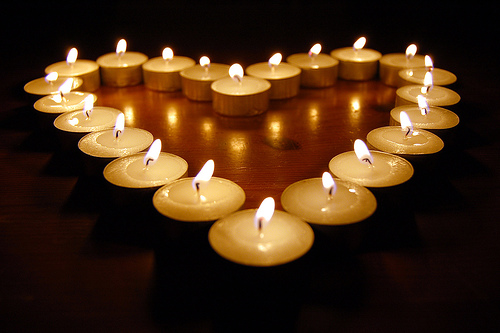 Džiaugsmingų Šventų Velykų!